Newell Highway Upgrade Project
28 km of Newell Highway
Single carriageway, single lane in each direction
Highest heavy vehicle traffic in NSW
Black soil country
Annual flood risk
Regional Geology
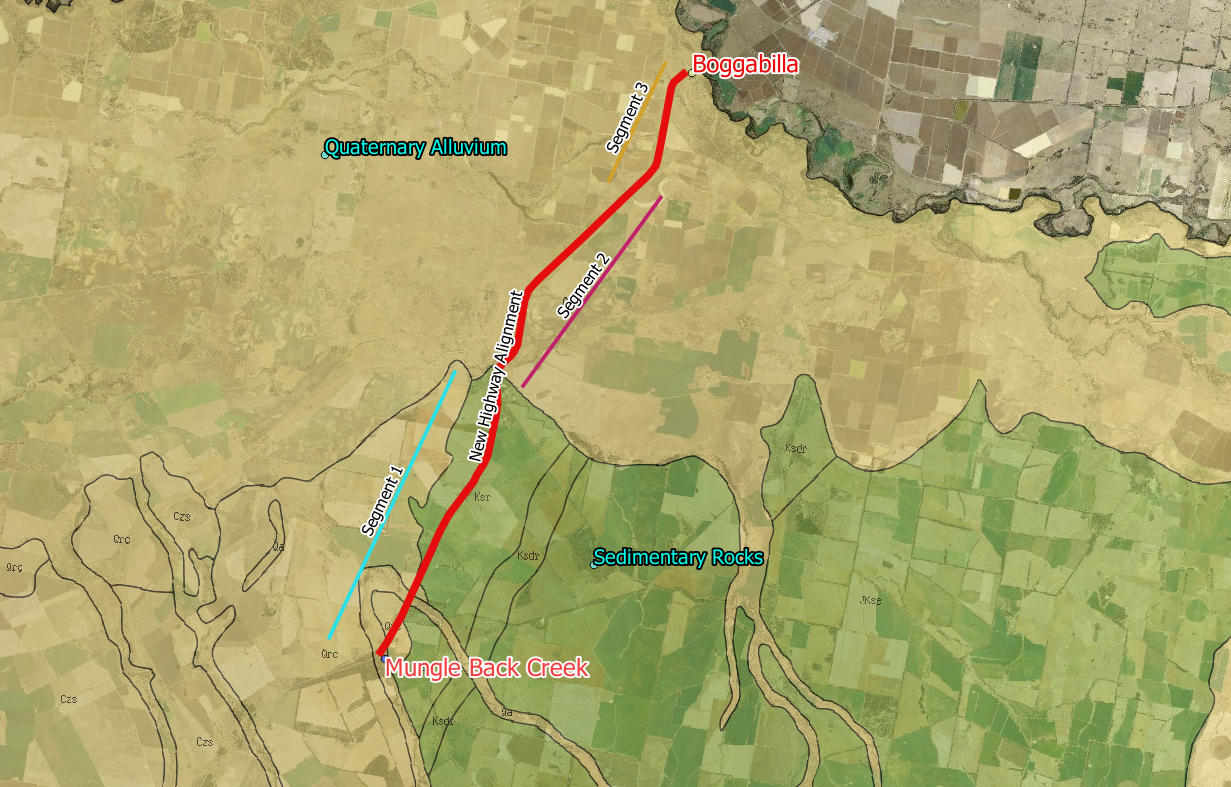 Scope of Investigation
DP provided:
investigation services;
factual reporting for submission to RMS; and
laboratory testing.
Scope of Investigation
114 Test pits (shoulder, embankment, verge, offline)
32 Pavement bores
12 Piezometers (with monitoring for 16 months)
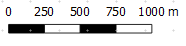 Scope of Investigation – Laboratory Testing
Subgrade
CBR testing (4 day, 10 day and 21 day soak) – 105 tests;
Atterberg limits – 71 tests;
Particle size distribution including hydrometer – 24 tests;
Emerson – 21 tests
Acid sulfate testing – 50 tests
Pavement Materials
CBR testing (4 day soak) – 16 tests
Atterberg limits – 16 tests
Particle size distribution including hydrometer – 16 tests;
Verge, Cutting and Bridge Sized Structures
CBR testing (10 day soak) – 10 tests;
Atterberg limits – 10 tests
Particle size distribution including hydrometer – 10 tests;
Emerson - 4 tests
Acid sulfate testing – 45 tests
Soil Aggressivity testing – 8 tests
Scope of Investigation – Laboratory Testing
Subgrade
CBR testing (4 day, 10 day and 21 day soak) – 105 tests;
Atterberg limits – 71 tests;
Particle size distribution including hydrometer – 24 tests;
Emerson – 21 tests
Acid sulfate testing – 50 tests
Pavement Materials
CBR testing (4 day soak) – 16 tests
Atterberg limits – 16 tests
Particle size distribution including hydrometer – 16 tests;
Verge, Cutting and Bridge Sized Structures
CBR testing (10 day soak) – 10 tests;
Atterberg limits – 10 tests
Particle size distribution including hydrometer – 10 tests;
Emerson - 4 tests
Acid sulfate testing – 45 tests
Soil Aggressivity testing – 8 tests
Scope of Investigation – Laboratory Testing
130 – 1 per 200 m
Predominantly on subgrade
Foamed Bitumen Stabilisation of Pavement
Subgrade lime stabilisation
Existing Pavement
Poor quality base and subase material
40 mm to 50 mm AC
CBR = 8% to 45% (8 tests)
Clay and silt content = 17% – 23%
PI = 4% to 13%
160 mm to 250 mm Base
100 mm to 300 mm Subbase (generally less than 200 mm)
CBR = 4.5% to 14% (8 tests)
Clay and silt content = 35% – 50%
PI = 5% to 17%
Shallow subgrade (30 tests)
CBR = 1.5% to 12%
Clay and silt content = 36% – 93%
PI = 18% to 59%
Clay and Sandy Clay Subgrade
Weak Subgrade
Deep Subgrade (20 tests)
CBR = 1.5% to 5%
Clay and silt content = 56% – 90%
PI = 31% to 49%
What is foamed bitumen?
It is a mixture of air, water and bitumen
The characteristics include:
Once a foaming agent is mixed, it expands about 15 times
Large surface area and low viscosity
When mixed with gravel material, the droplets coat the finer particles that binds them together
What benefits?
Bitumen foam stabilised pavement
Unbound Pavement
Sourced from Wirtgen Group, “Binder with a proven track record worldwide, foamed bitumen”
Increases strength through stabilisation
Modulus increases significantly, shear strength gains (similar to that of cement treated material) but with higher flexibility
Higher flexibility reduces risk of fatigue (cemented material)
Decreases the permeability of the pavement
Less susceptible to heavy rainfall (i.e. copes with weather)
What Disadvantages?
Not suitable for all pavements
Purpose built equipment needed
More expensive than other stabilisation methods
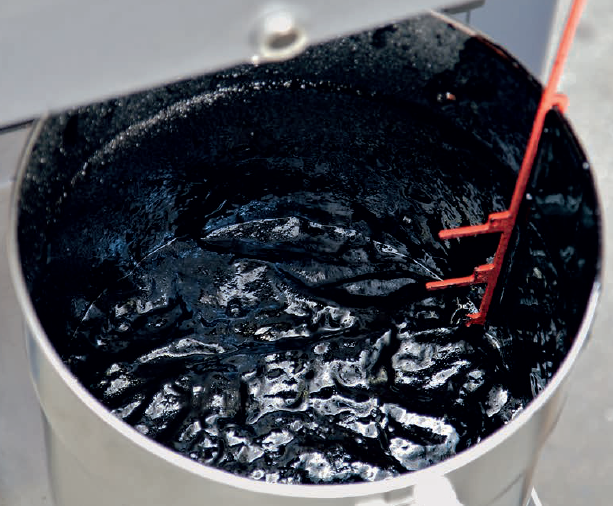 Costs over $50k
Where has it been done in Aus?
Queensland Main Roads
1.6 km of Cunningham Highway at Gladfield (near Warwick)
Gympie
Inglewood
Advantages for Pavement Design
Suitability Assessment
Differs for RMS and QMR
RMS
Binder (RMS R76)
Foamed bitumen expansion ratio of 10 and minimum half life of 20 seconds
Particle distribution as for Material to be bound (RMS 3051)
Plasticity requirements (Austroads PI<10%) – lime can be added to reduce plasticity
Test material with foamed bitumen to obtain average resilient modulus
Plot the average resilient modulus against binder content to determine bitumen application rate require to satisfy table below
Suitability Assessment
Blend D meets minimum initial resilient modulus and also minimum soaked resilient modulus
Gravel 2.1 and 2.3 do not meet minimum initial resilient modulus
Austroads Design Procedure for Foamed Bitumen
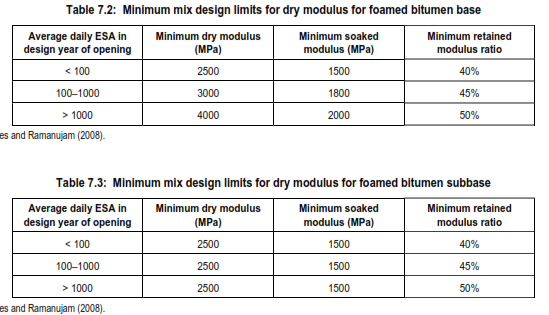 Initial Modulus (needed because it is assumed that the road will be open within 3 hours of stabilisation)
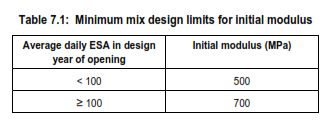 Long Term Modulus (based on laboratory trials)
Adjustments for climate, rate of load
Austroads Design Procedure for Foamed Bitumen
Then the following fatigue relationship is used in calculations (CIRCLY)





 greater allowable repetitions for the same thickness of pavement layers
RMS puts a cap on Smix of 2500 Mpa (close to some asphalts)
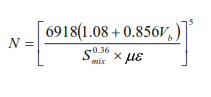 Austroads Design Procedure for Foamed Bitumen
Minimum Surface Requirements
	< 1x107 ESA	Spray seal or hot mix AC
	≥ 1x107 ESA 	30 to 40 mm AC (minimum)
Austroads Design Procedure for Foamed Bitumen
Example
5 x 106 ESA
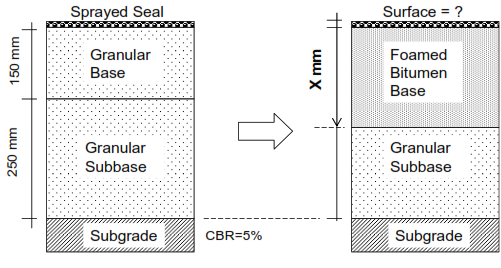 Check Uncracked and cracked phase for bound base
300 mm
Reconstruction 
(Austroads Mechanistic) 
480 mm thickness 
(Base and Subbase)
100 mm
Existing Road
(poorly performing)
Proposed Stabilised Road
Newell Highway Proposed Stabilisation
Remove about 300 mm 
Lime stabilise remaining subbase and subgrade blend
Re-use top 300 mm with foamed bitumen stabilisation
Foamed Bitumen Stabilisation Process
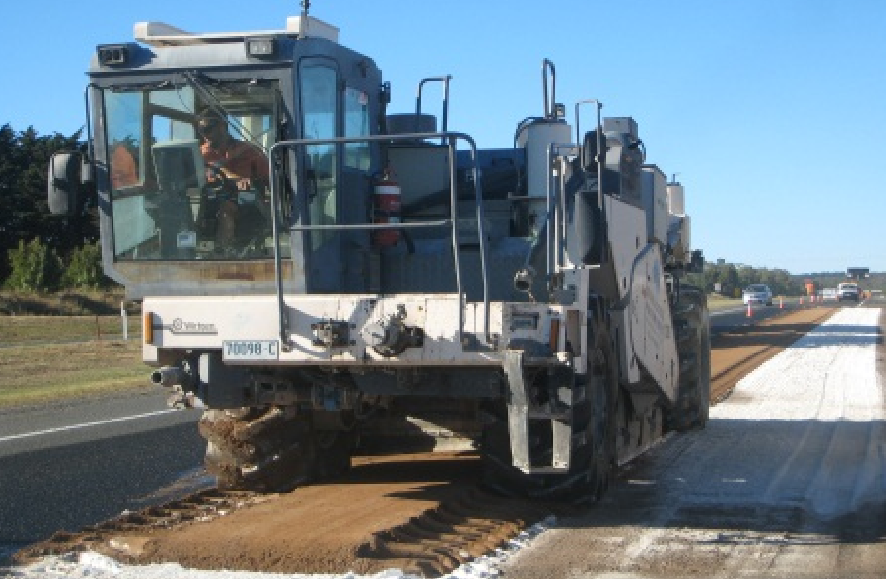 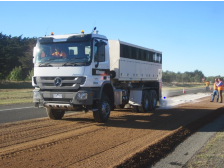 Normal Stabilisation Process
Run stabilised through the pavement (to stabilisation depth) to mix AC and basecourse
Apply quicklime to the surface
Slake quicklime
Mix the slake lime through the pavement 
Shape and lightly compact
Apply foaming agent to hot asphalt in tank and stabilise through pavement
Proposed Newell Highway Stabilisation Process
Excavate to the proposed stabilisation depth
Stockpile material
Stabilise additional 300 mm of existing subbase and subgrade with 8% to 10% lime (LSF + 2%)
Compact the stabilised material
Place stockpiled material on exposed surface
Apply quicklime to the surface
Slake quicklime
Mix the slake lime through the pavement 
Shape and lightly compact
Apply foaming agent to hot asphalt in tank and stabilise through pavement
Lime Demand Test
Measure the amount of lime to return mix to pH of Lime
This is the Lime Saturation Factor – (LSF)
Need to add more than the LSF before permanent modification of material occurs
Testing Regime
Two Methods           UCS v CBR
CBR testing on subgrade blends
Mixes at LSF, LSF+2, LSF+4

Aim to get increase in soaked CBR to allow improvement in thickness design and better support for foamed bitumen basecourse
UCS testing of subgrade blends with lime
Trialled different mixes at LSF LSF+2, LSF+4
Lime, quicklime, hydrated lime

Aim to get UCS of 2.5 MPa @ 28 days
CBR Method
Subgrade	3.5%
Deep Subgrade	2.5%
Pavement Subgrade	3.5%
Offline Subgrade	4.0%
3%
Overall Subgrade after 110 tests???